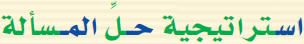 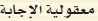 يوفر أحمد 11 ريالا شهريا . ما التقدير المنطقي للمبلغ الذي سيوفره بعد سنة ؟ حوالي 100 ريال أو120 ريالا أو 160 ريالا ؟ وضح إجابتك .
التحقق
10
11  ≈
أحمد يوفر 10 ريال شهريا تقريبا
120
تقدير التوفير ≈
10 × 12
ما يوفره في سنة =
=  120 ريالا
120 ريالا
أي أن الإجابة المعقولة  =
120
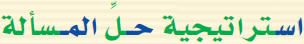 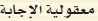 عدد طلاب مدرسة 423 طالبا ، يسكن 57.6٪ منهم على بعد لا يزيد عن 5 كلم من المدرسة . أعط تقديرا منطقيا لعدد الطلاب الذين يسكنون على بعد لا يزيد عن 5 كلم من المدرسة ؟ وضح اجابتك .
التحقق
60٪
57,6٪  ≈
60٪ من 400 طالب تقريبا يسكنون على بعد لا يزيد عن 5 كلم من المدرسة .
400
423  ≈
40
80
40
10٪ من 400 =
120
240
× 400  =
أي أن 240 طالبا يسكنون على بعد لا يزيد عن 5 كلم من المدرسة تقريبا .
60
160
100
200
240 طالبا
أي أن الإجابة المعقولة  =
240
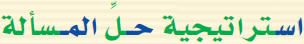 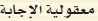 يمثل الشكل نسب 4 أنواع من الأغذية المفضلة من خلال دراسة على 140 شخصا . ما التقدير المنطقي لعدد الأشخاص الذين لا يفضلون الخضار ؟ 60 أو 70 أو 80 شخصا .
52٪
13٪ + 15٪ + 24٪  =
نسبة الذين لا يفضلون الخضار =
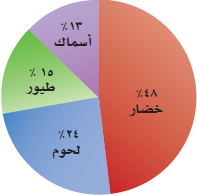 50٪
52٪  ≈
14
14
10٪ من 140 =
28
أي أن 70 شخصا تقريبا لا يفضلون الخضار .
42
التحقق
× 140 =
50
56
100
50٪ من 140 شخصا تقريبا لا يفضلون الخضار .
70
70
70 شخصا
أي أن الإجابة المعقولة  =
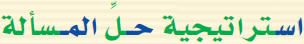 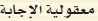 يمارس 61٪ من طلاب مدرسة ثانوية نوعا من النشاط الرياضي اسبوعيا . إذا كان عدد طلاب المدرسة 828 طالبا ، فهل يقدر عدد الطلاب الذين يمارسون ذلك النشاط  بـ ؟ 300 أو 400 أو 500 ؟ وضح اجابتك .
60٪
61٪  ≈
التحقق
60٪ من 800 شخصا تقريبا يمارسون ذلك النشاط .
80
800
828  ≈
160
80
10٪ من 800  =
240
480
× 800  =
60
100
أي أن 480 طالبا تقريبا يمارسون النشاط وهو أقرب إلى 500
320
500 طالب
أي أن الإجابة المعقولة  ≈
400
480
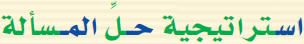 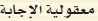 يريد أحمد شراء قميص ثمنه الآن 41 ريالا . ويباع بعد التخفيضات بخصم نسبته 25٪ فأي تقدير هو أفضل لثمن القميص بعد التخفيضات ؟ 25 أو 30 أو 35 ريالا ؟
25٪
نسبة الخصم  =
التحقق
40
41  ≈
100٪ ــ 25٪
نسبة ثمن البيع =
2
2
5٪ من 40  =
= 75 ٪
4
× 40  =
75
100
6
30
أي أن المحل يقدم خصم مقداره 10 ريالات على القميص
8
30 ريالا
أي أن الإجابة المعقولة  ≈
10
30 ريالا
40 ــ 10  =
ثمن القميص بعد الخصم  =
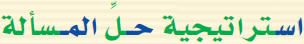 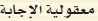 ما عدد الأمتار المربعة اللازمة من السجاد لفرش الصالتين كما في الجدول
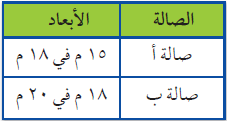 5
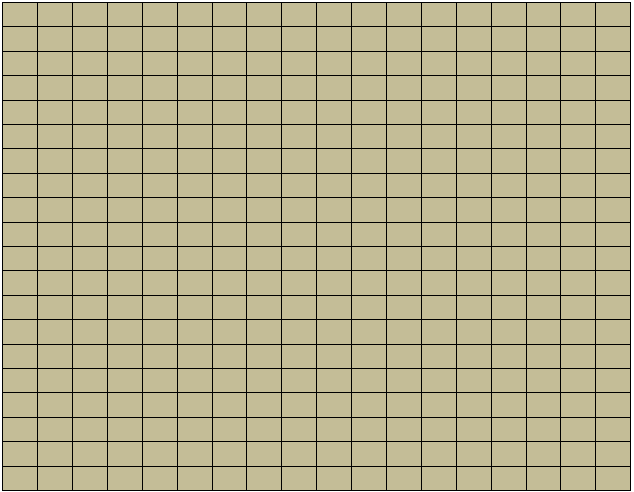 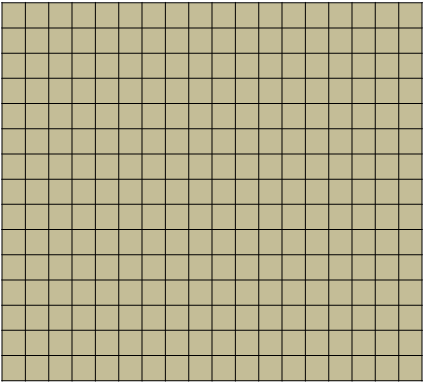 9
45م2
45م2
45م2
45م2
45م2
45م2
45م2
45م2
45م2
45م2
45م2
45م2
45م2
45م2
6 × 45
6 × 45
مساحة الصالة ( ب ) =
مساحة الصالة ( أ ) =
=  360م2
=  270م2
270 + 360  =
عدد الأمتار المربعة اللازمة  =
630م2